Micro-Teaching Assignment: Expressions and Equations
Jaspreet Sandha & Karima Fuentes
ESCN Secondary Math Team
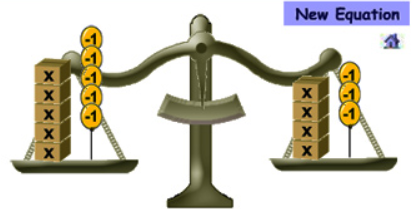 CCSS Lesson on Equations and Expressions
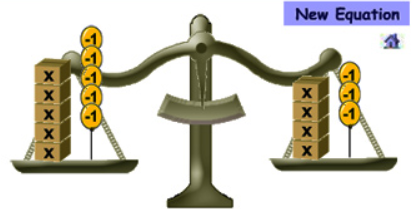 MARS Concept Development Lesson: 
Laws of Arithmetic
Common Core Standards
[Speaker Notes: Review the standards]
Common Core Standards
[Speaker Notes: Emphsis for geometry the lesson will be focusing on the yellow.]
Essential Questions
How can you apply the properties of operations to generate equivalent expressions?
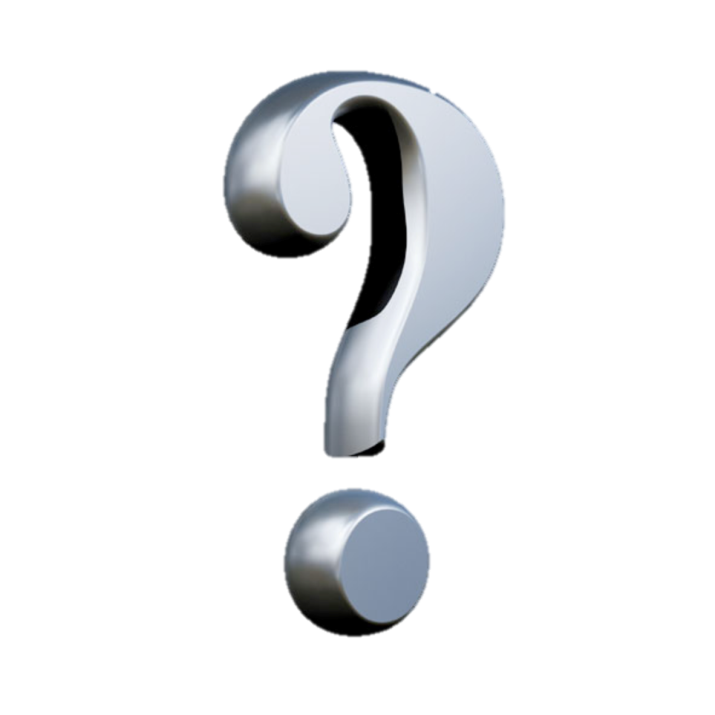 Curriculum Map and Textbook Connections
Unit 3 in the Curriculum Map
Chapter 6 in California Math
Key Vocabulary
Expression
Evaluate
Terms
Math Practices
1, 3, 4, 6
Resources
Laws of Arithmetic: http://map.mathshell.org/materials/download.php?fileid=1358
Lesson 2
Pages 441 - 448
Math Practices
1, 4
Resources
Online Video: Amanda, Noah, and Elisa in Science Center
Virtual Manipulative: Algebra Tiles
Lesson Outline
Video: Amanda, Noah, and Elisa in Science Center
Vocabulary
Virtual Manipulatives: Algebra Tiles
Mars Task: Laws of Arithmetic
Independent Practice
[Speaker Notes: Video: Amanda, Noah, and Elisa in Science Center
Shown in beginning of the unit to hook kids in.
Provides a problem that will be solved at the end of the unit.
Helps students make a connection to Expression
Vocabulary
Frontload key vocabulary
Use of Foldable 
Virtual Manipulatives: Algebra Tiles
To help to develop the concept of evaluating expression
Provides a visual model using area
Mars Task: Laws of Arithmetic
Pre-Assessment
Matching Activity
Post Assessment
Independent Practice
Homework
H.O.T Problems
Extra Practice
Smarter Balance]
Video: Amanda, Noah, and Elisa in Science Center
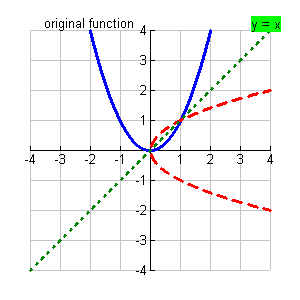 Vocabulary: Support UnderstandingAcademic Language – Layered Book
Virtual Manipulatives
Laws of Arithmetic
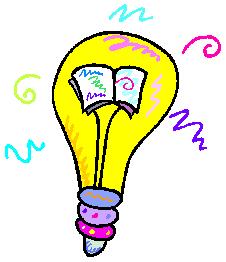 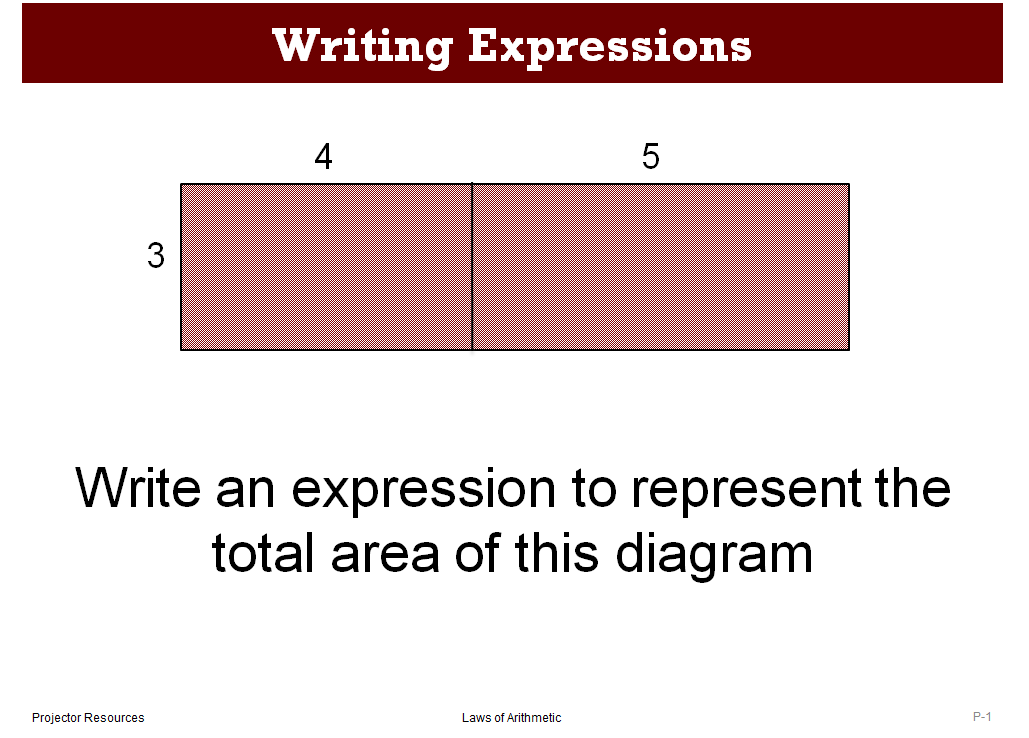 During the Lesson Compound Area Diagram
P-12
4          5
1
Which compound area diagram represents the expression:

5 + 4 x 2?
Area A
2
4          5
1
Area B
2
5              4
1
2
Area C
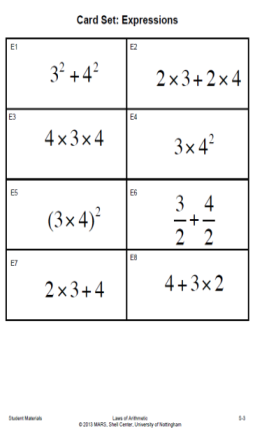 During the Lesson:
Matching Expressions to Area Diagram
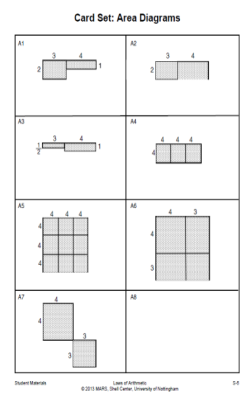 Independent Practice
Homework
CA Math, Page 445, problems 1-10
HOT Problems (Higher Order Thinking)
Page 446, problems 12-16
Extra Practice
Page 447, problems 17-26
Smarter Balanced Practice
Page 448, problems 27–28
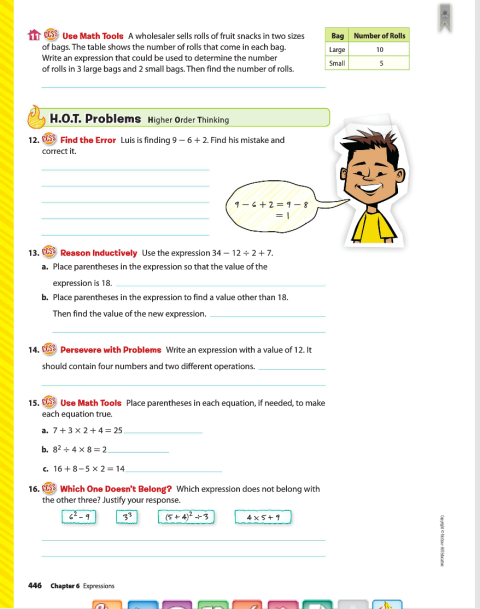 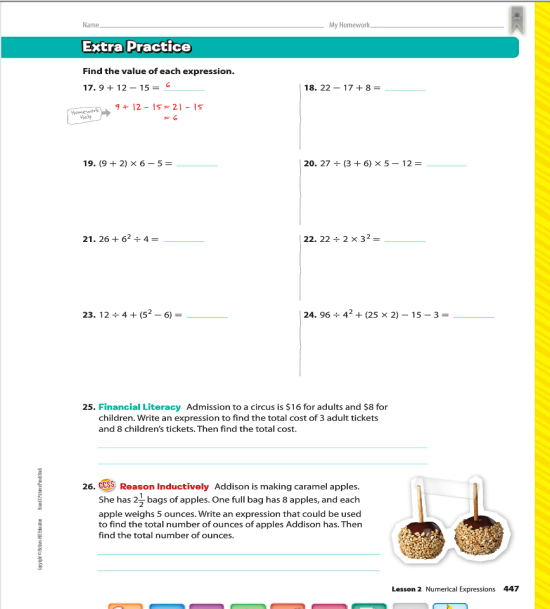 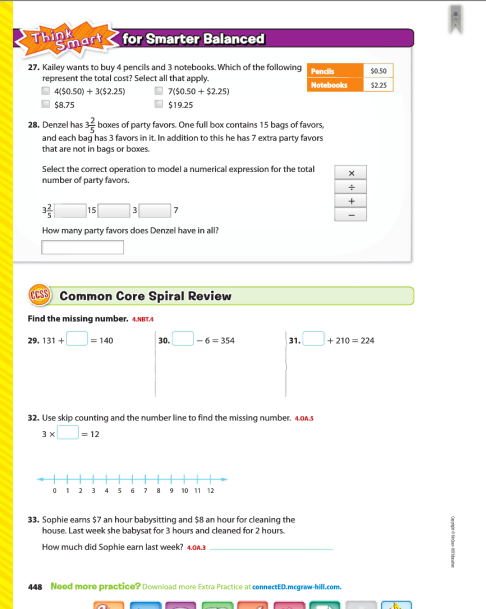 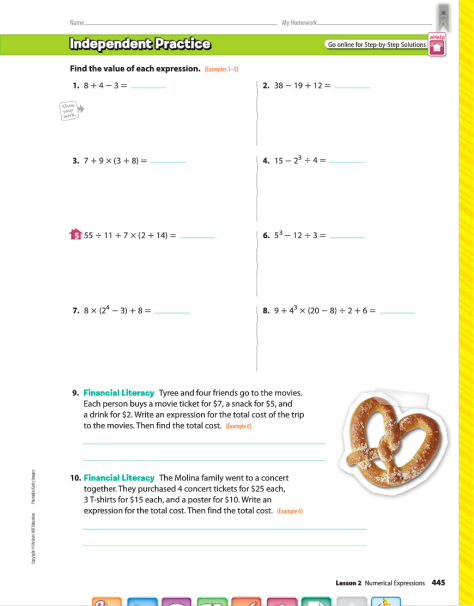 Differentiation
English Learners (ELs)
Provide visuals:
Foldable for Vocabulary 
Area model 
Provide virtual or tangible algebra tiles
Provide sentence starter or frames 
Students with Disabilities (SWD)
Provide fewer problems
Provide virtual or tangible algebra tiles
Give them more time to complete the assignment 
Gifted and Talented Education (GATE)
Create a visual to match the expression
During the Laws of Arithmetic: 
Give students incomplete matching sets
Create a real world context to match the different sets
[Speaker Notes: English Learners (ELs)
Provide visuals:
Foldable for Vocabulary should contain visuals of that a word is and is not.
Virtual Manipulatives allow students gain “hands on experience.”
Laws of Arithmetic provide the use of the area model to help conceptual develop expressions
Provide them with access to virtual or tangible algebra tiles during the Laws of arithmetic matching activity
Provide sentence starter or frames 
Students with Disabilities (SWD)
In Laws of arithmetic matching activity, provide them with few sets they will have to match.
Provide them with access to virtual or tangible algebra tiles during the Laws of arithmetic matching activity
Give them more time to complete the assignments
Assign fewer homework problems 
Gifted and Talented Education (GATE)
Provide students with and expression and have them create a visual to match the expression.
During the Laws of Arithmetic: 
Give students incomplete matching sets, so they have to create the missing pieces.
Have them create a real world context to match the different sets]